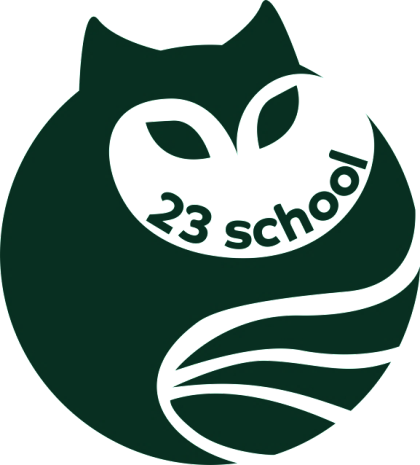 МБОУ - ШКОЛА №23 г. ОРЛАОрловская областьг. Орёл
Родительское собрание «Россия – мои горизонты» 21 марта 2024 г.
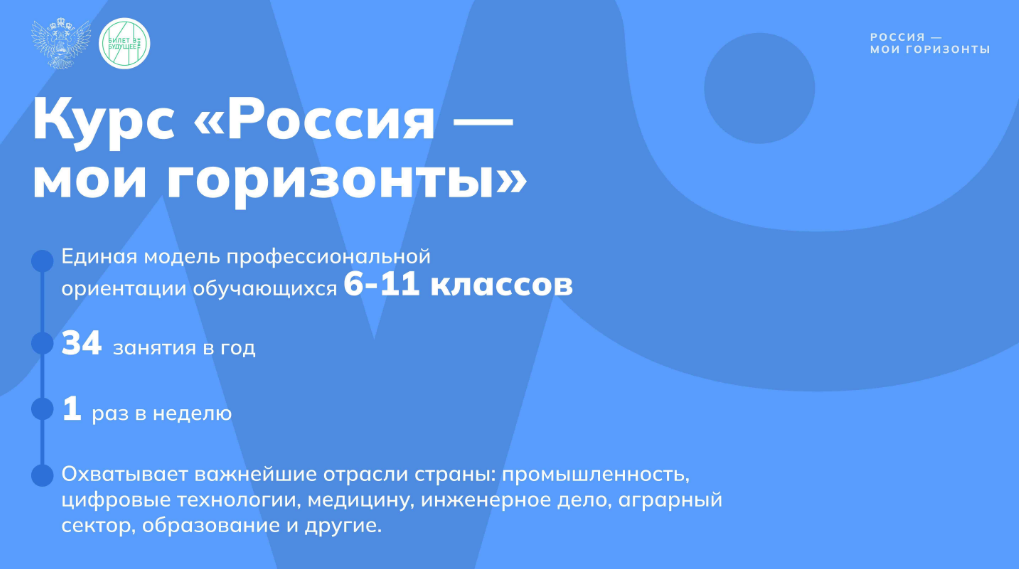 Видеоролик для родителей                                     




                 Видеоролик «Что такое единая модель 
профориентации и профминимум?».
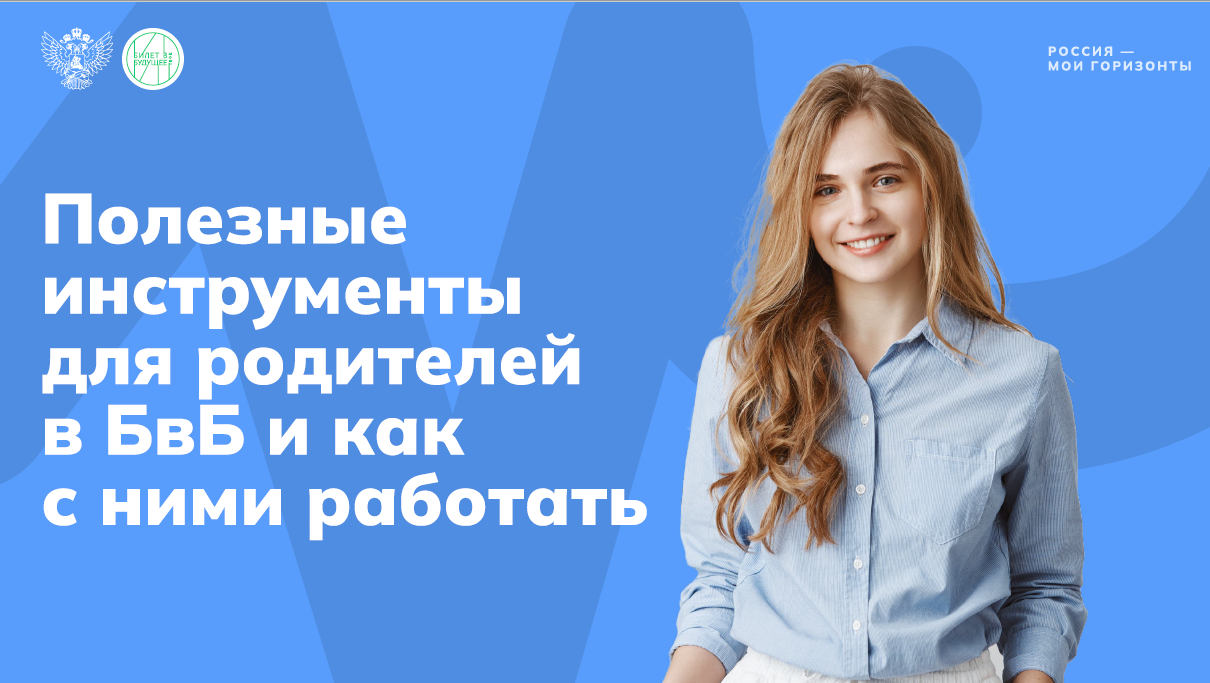 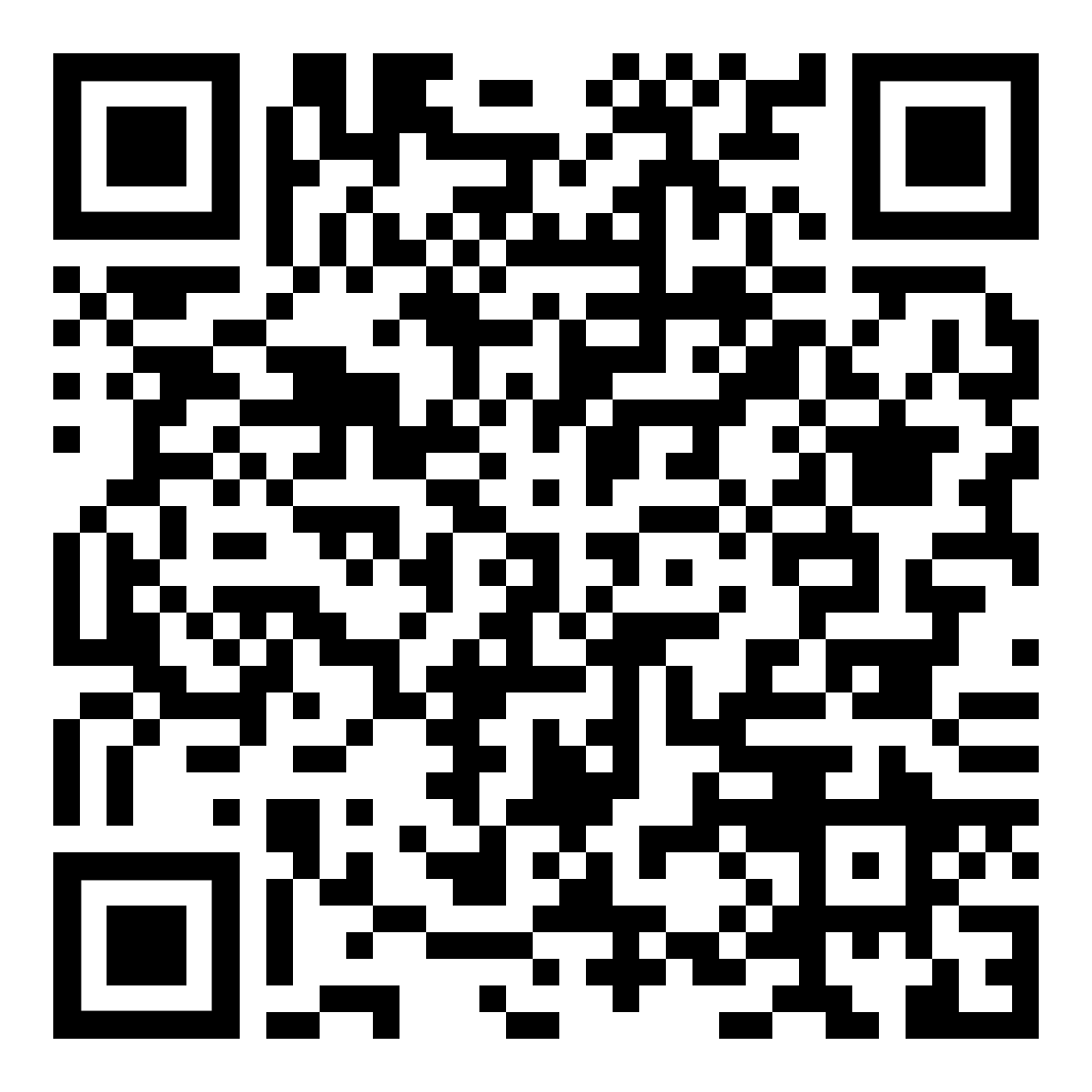 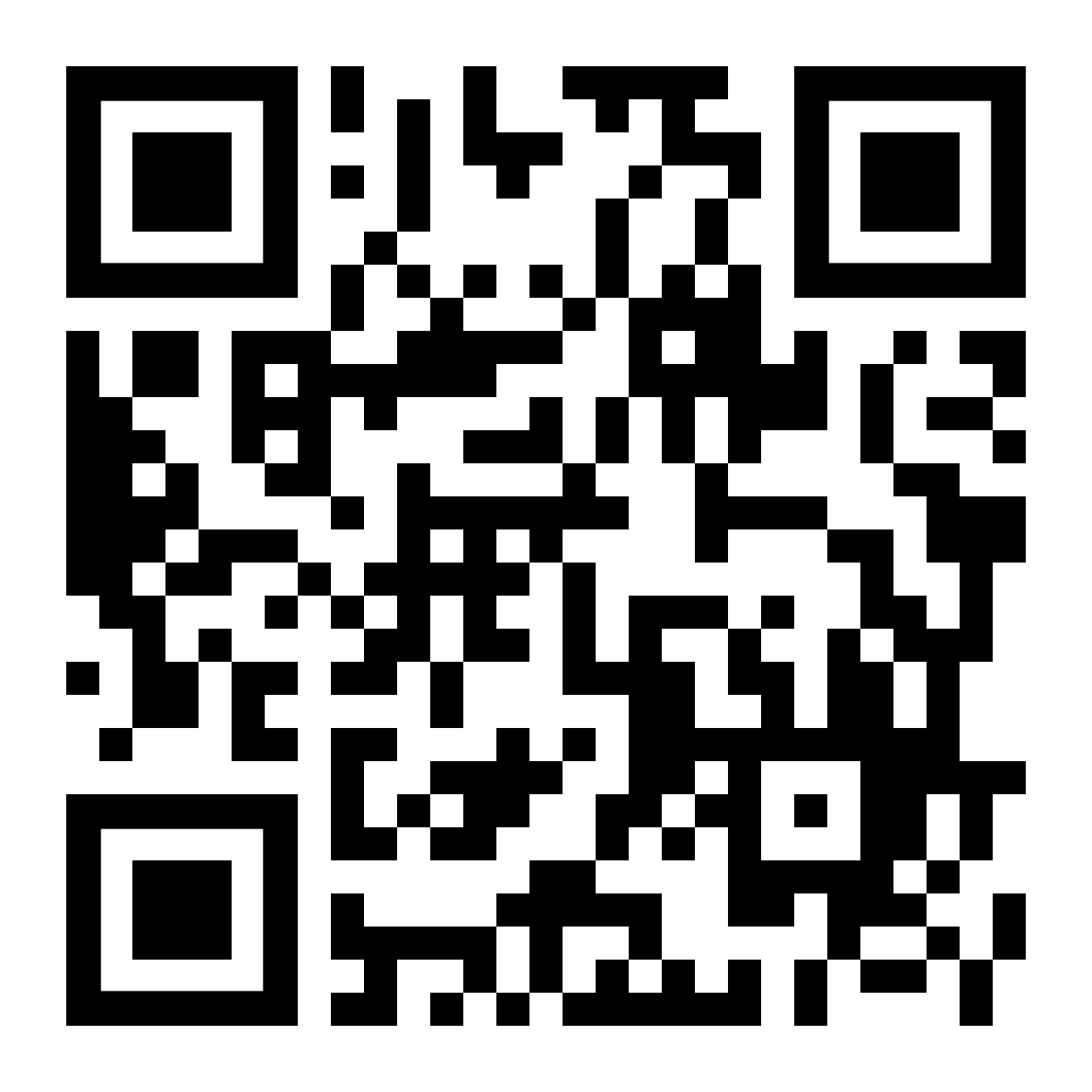 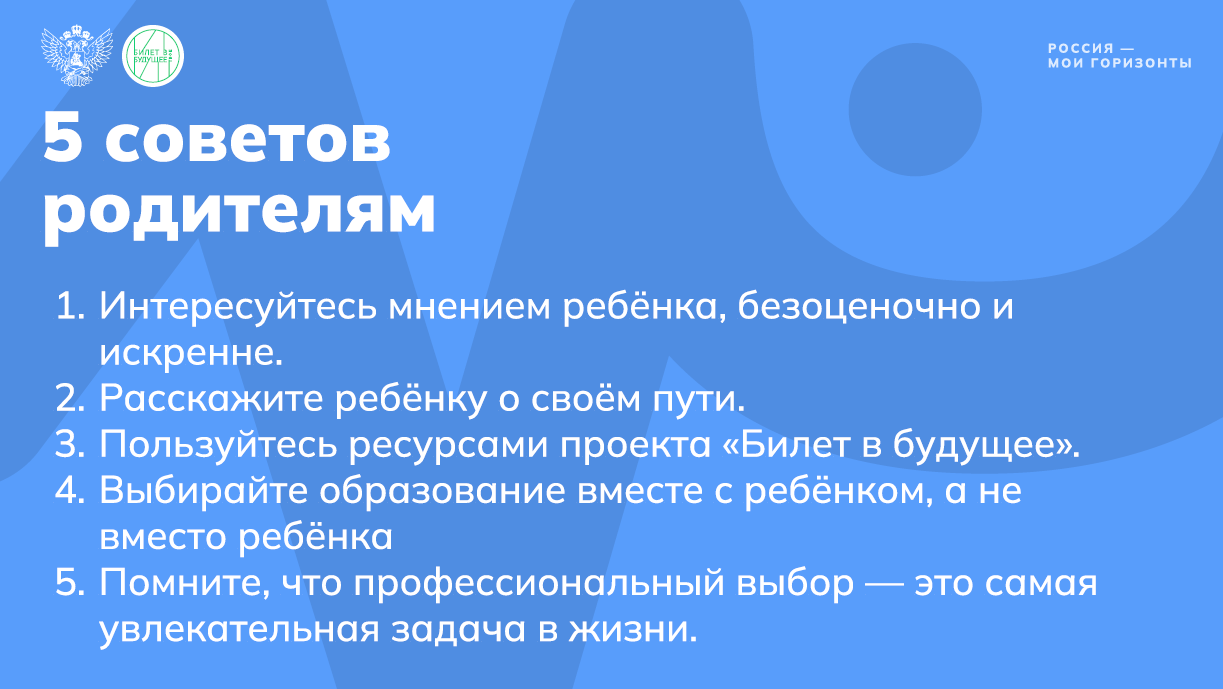 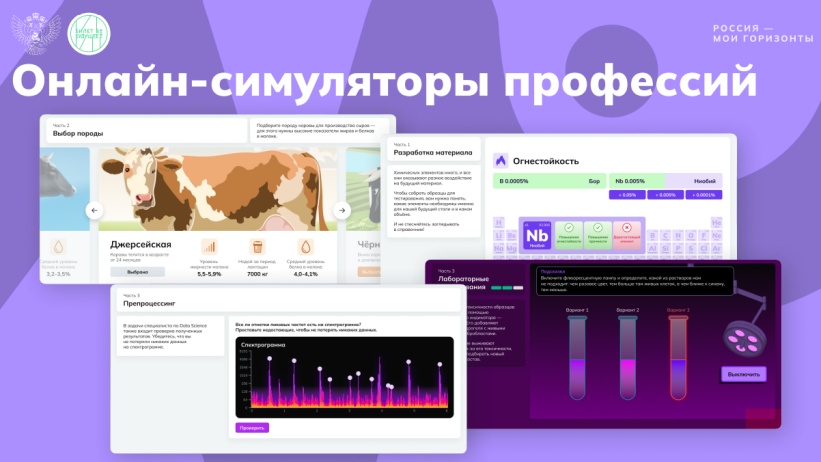 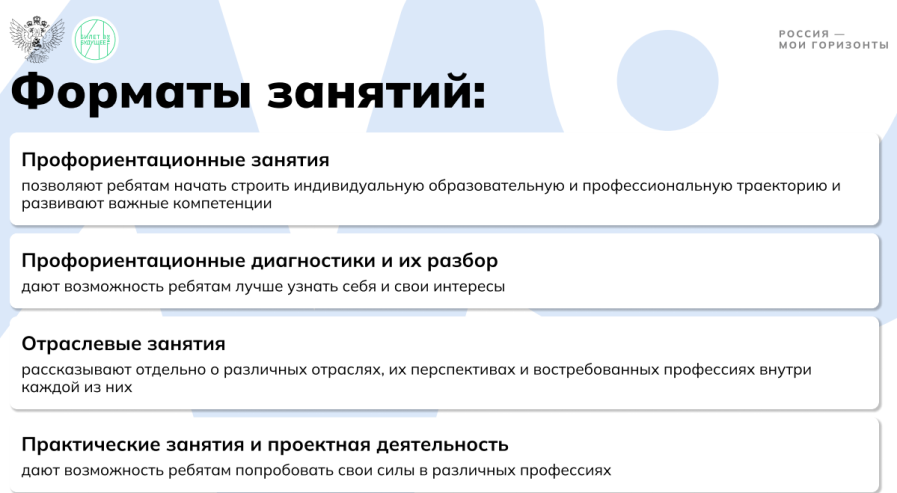 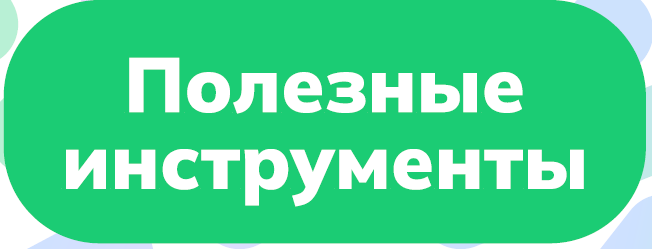 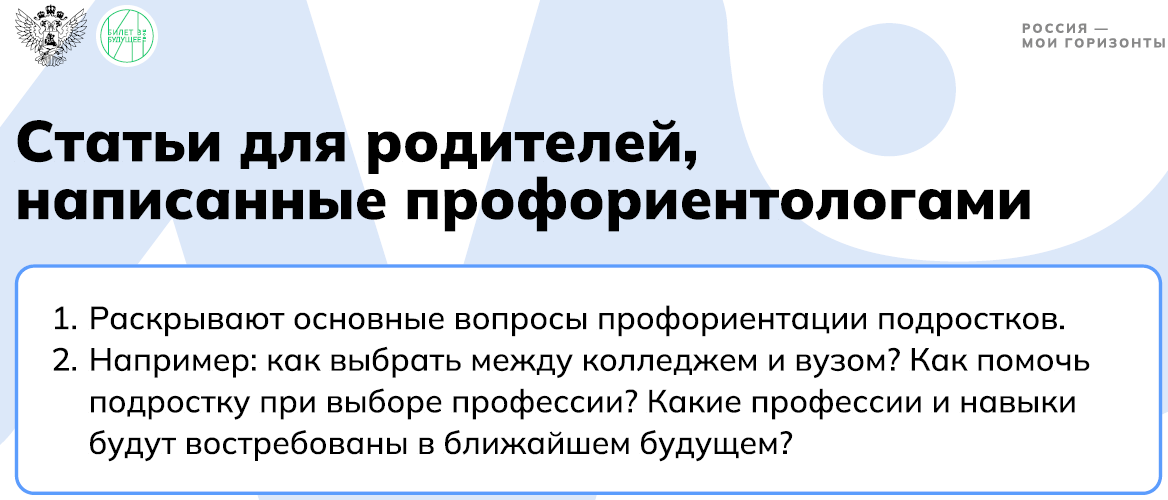 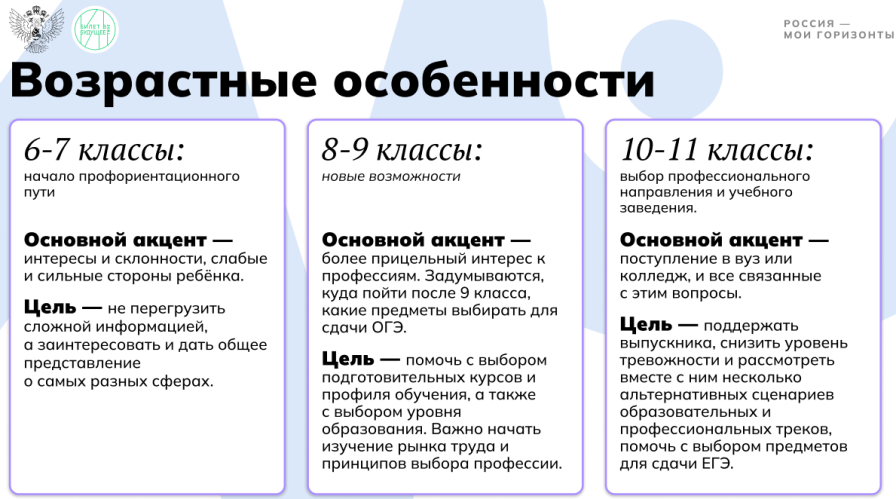 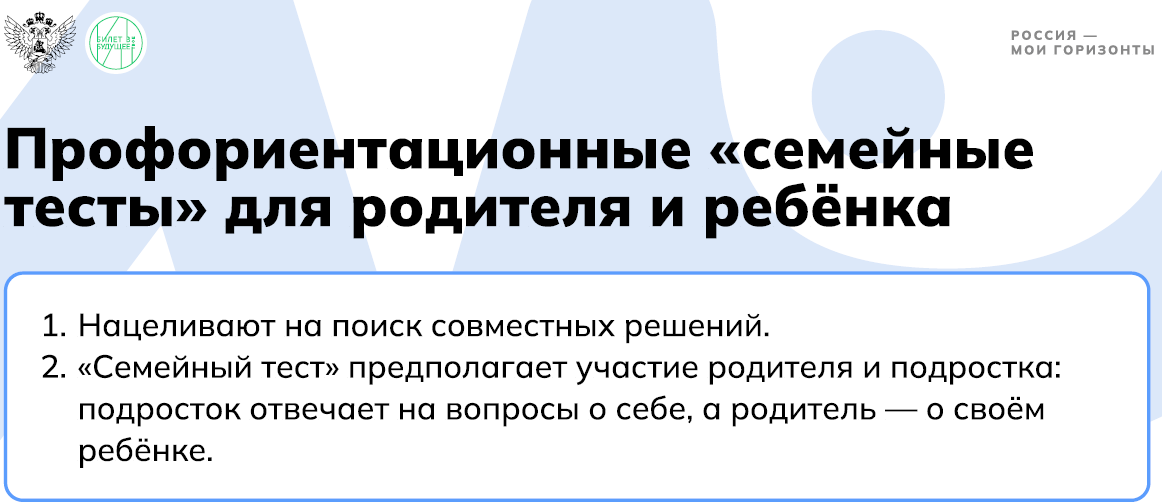 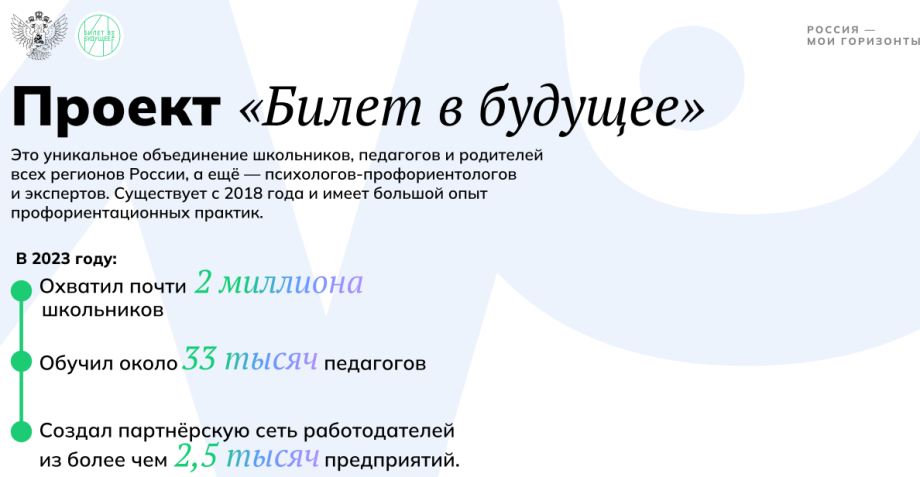 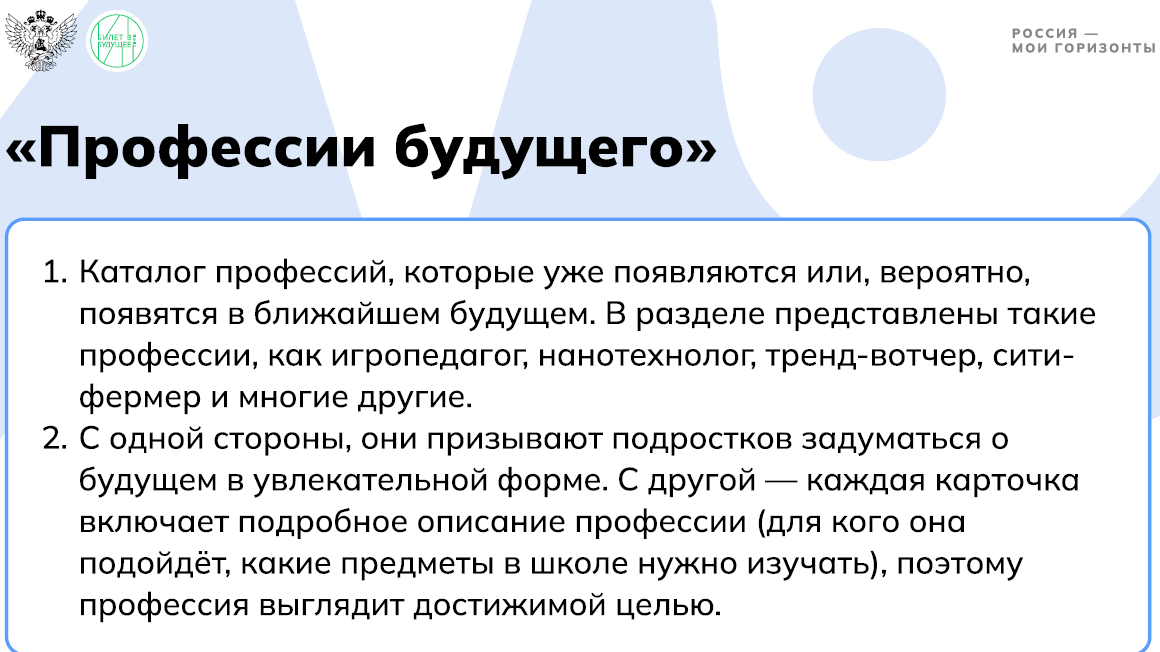 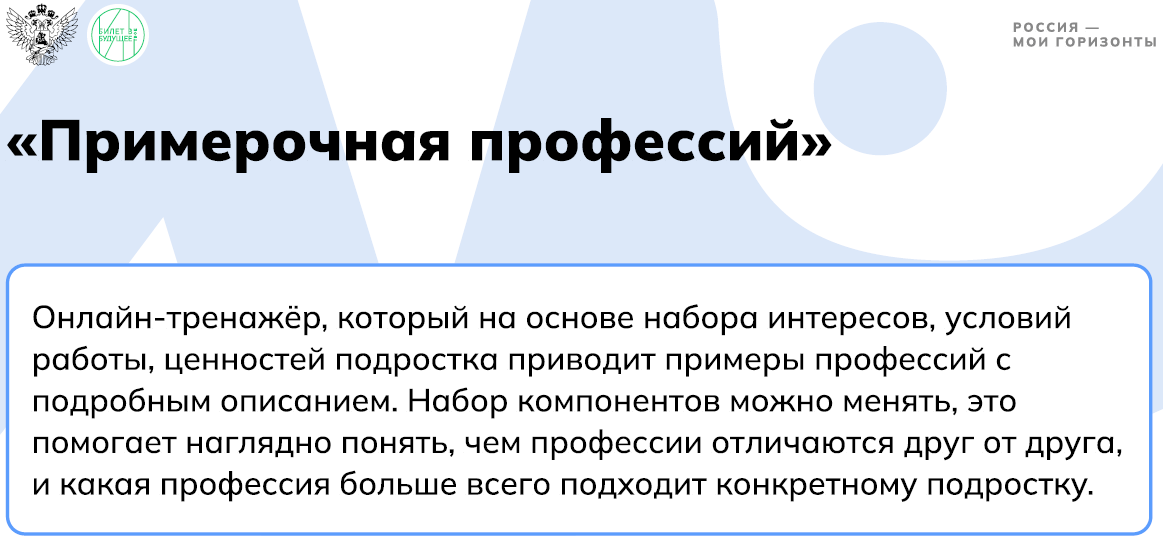 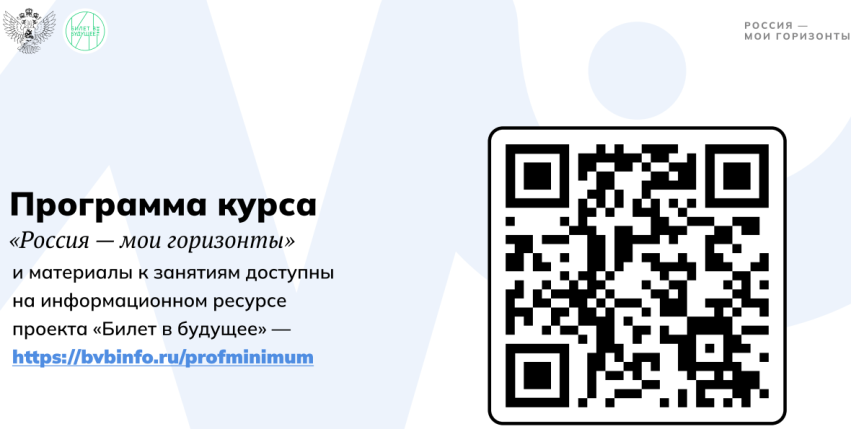 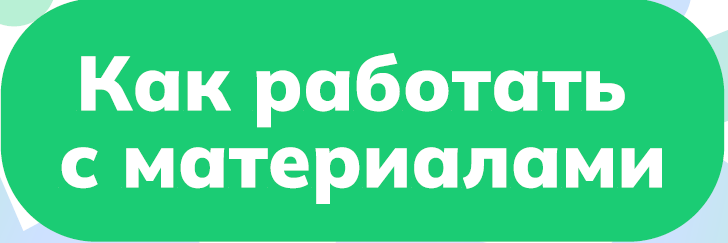 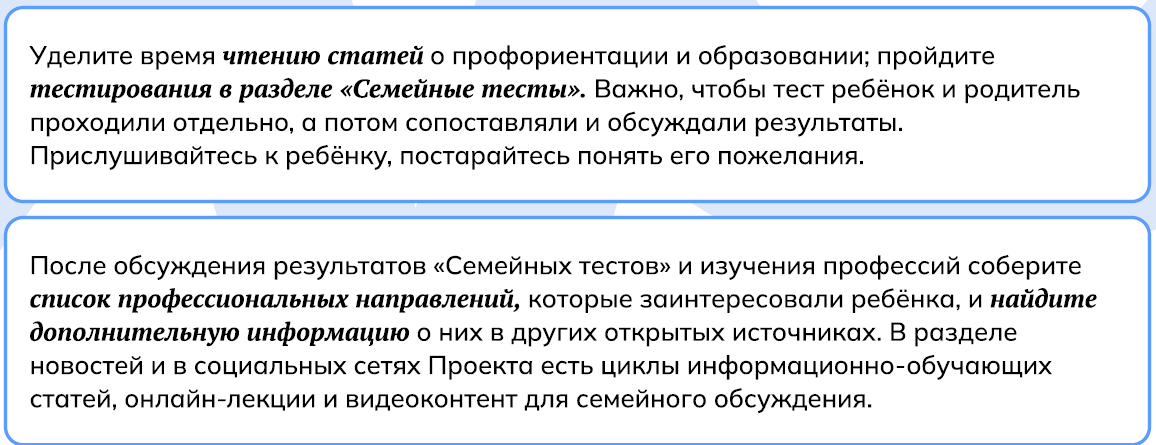 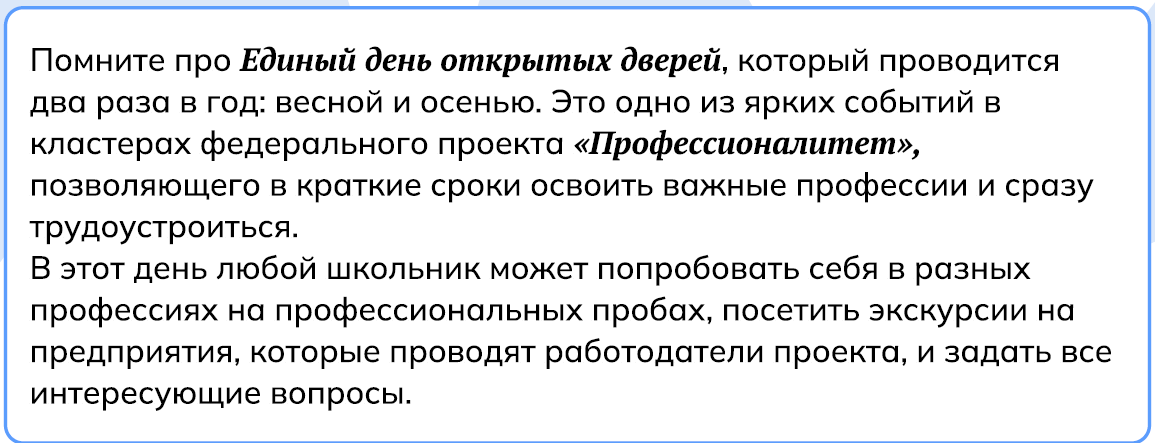 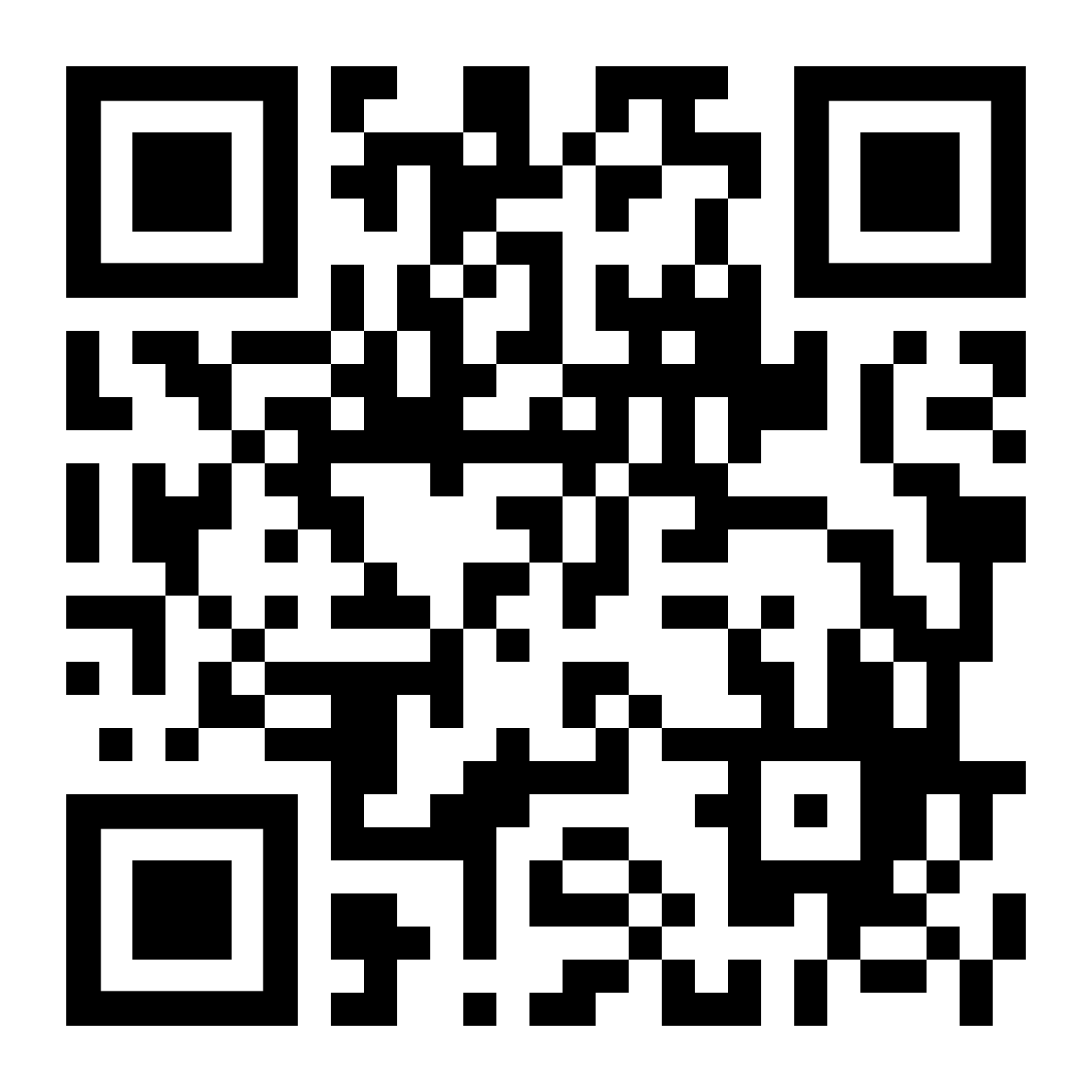 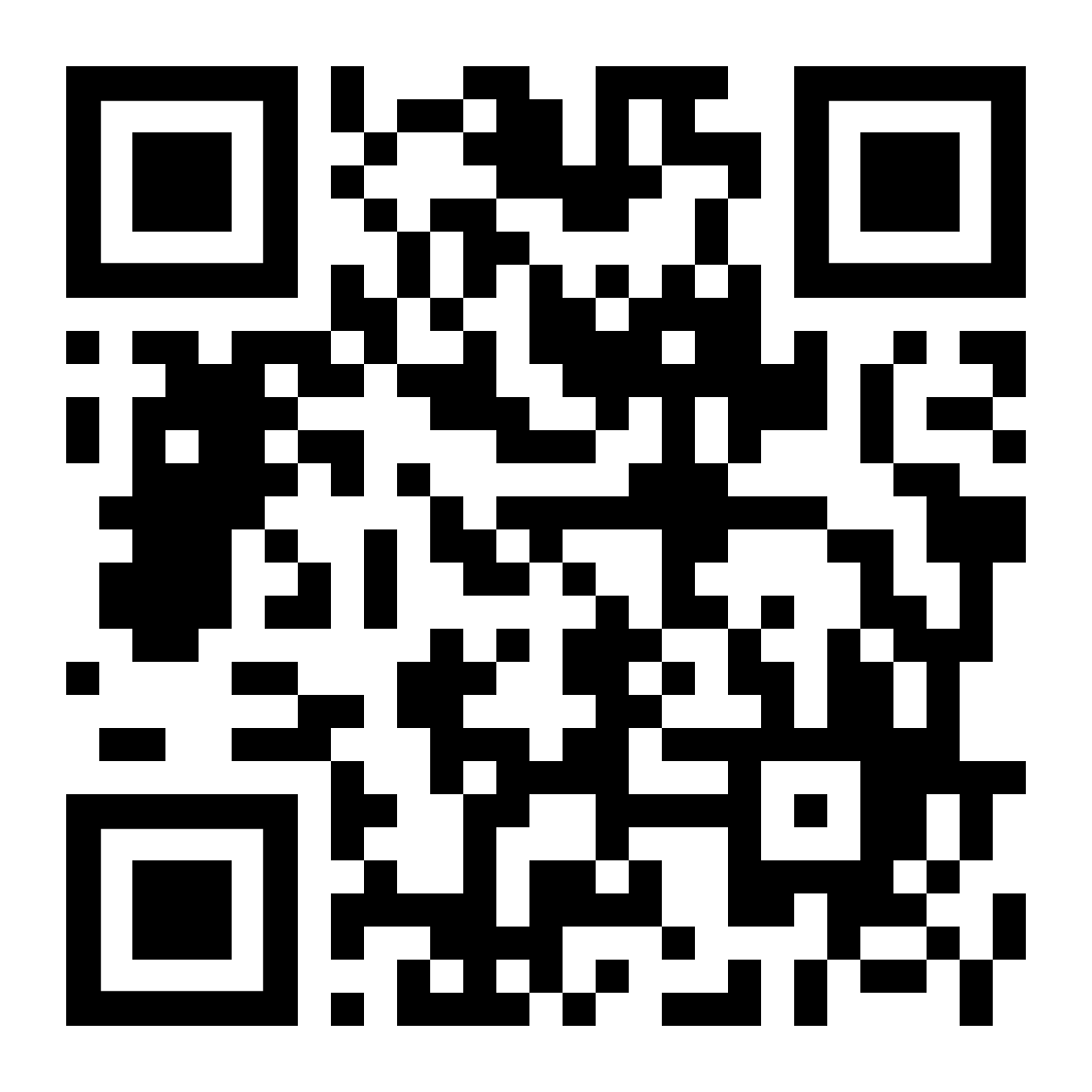 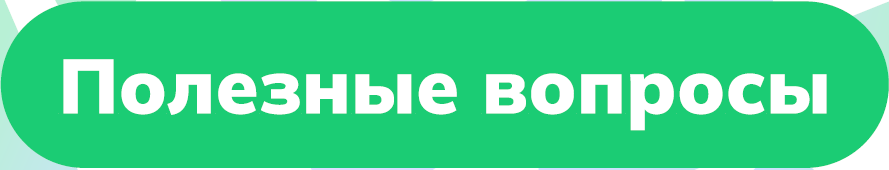 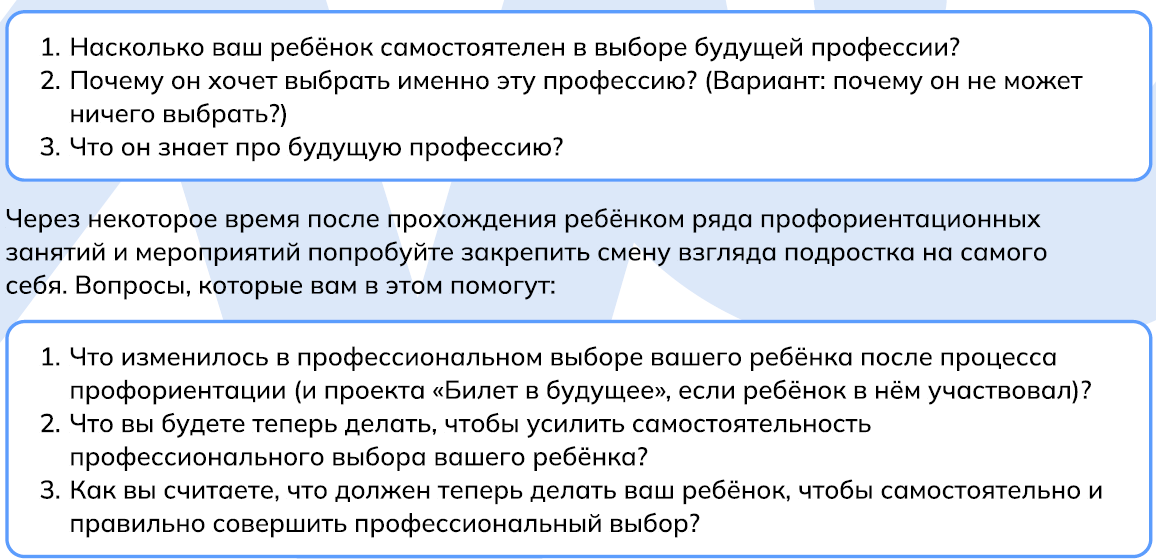 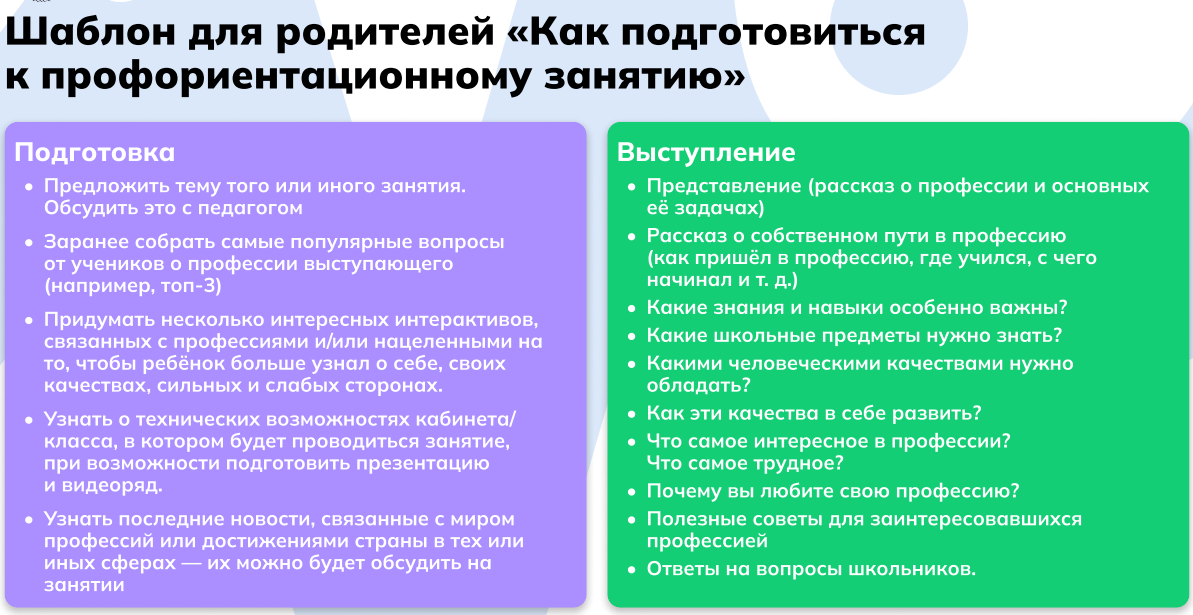 Видеоролик «Что бы дети хотели, 
чтобы им сказали родители?»
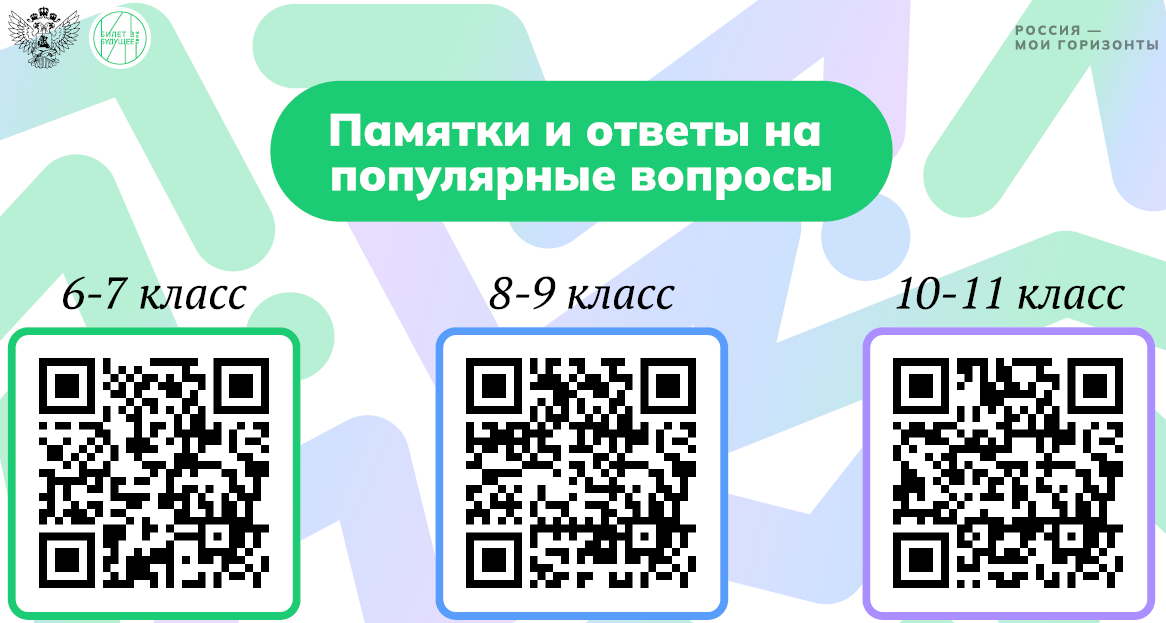 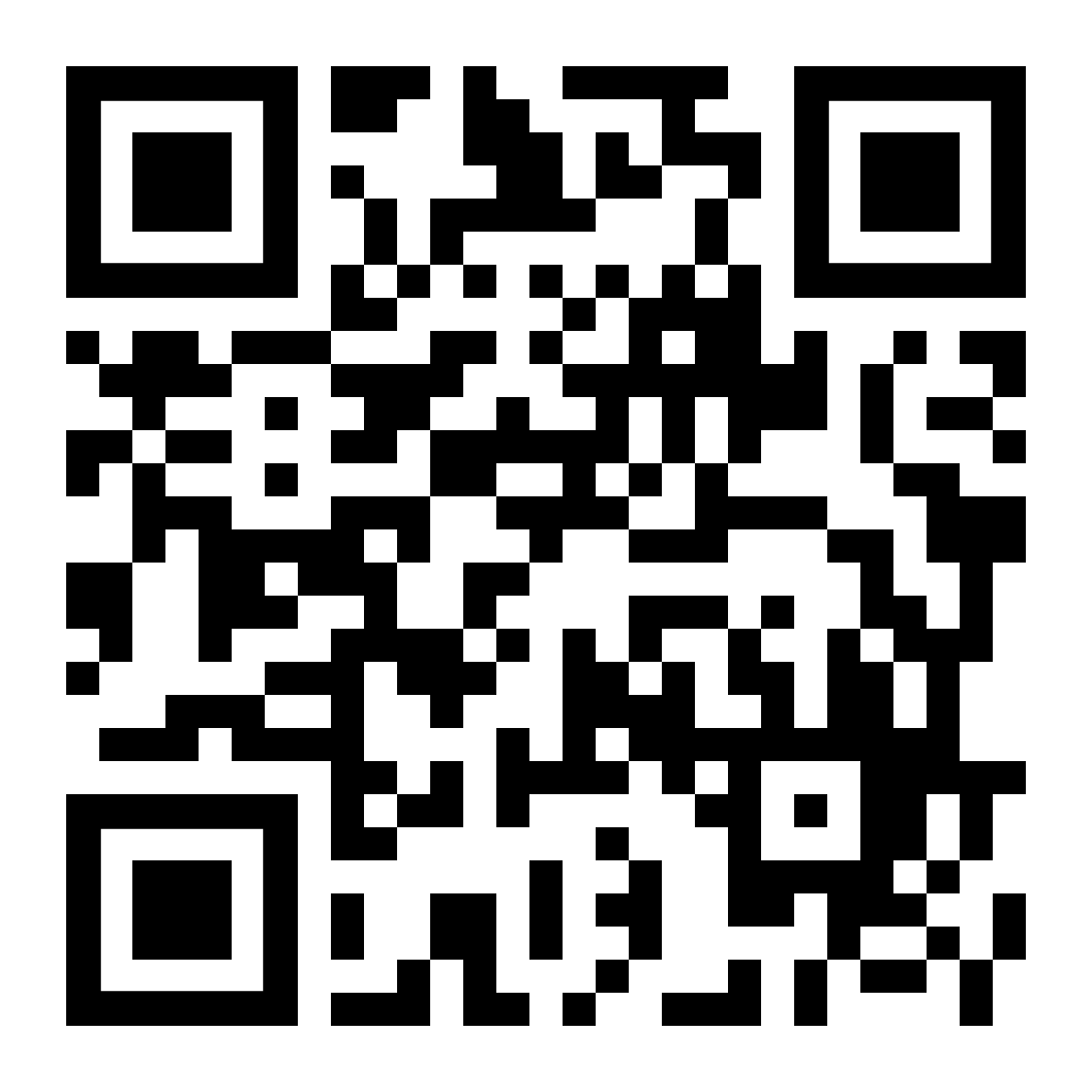 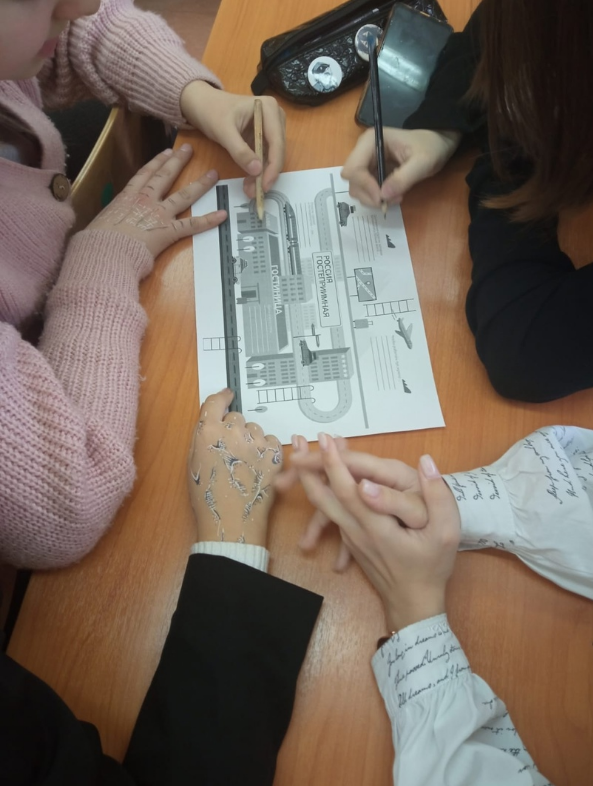 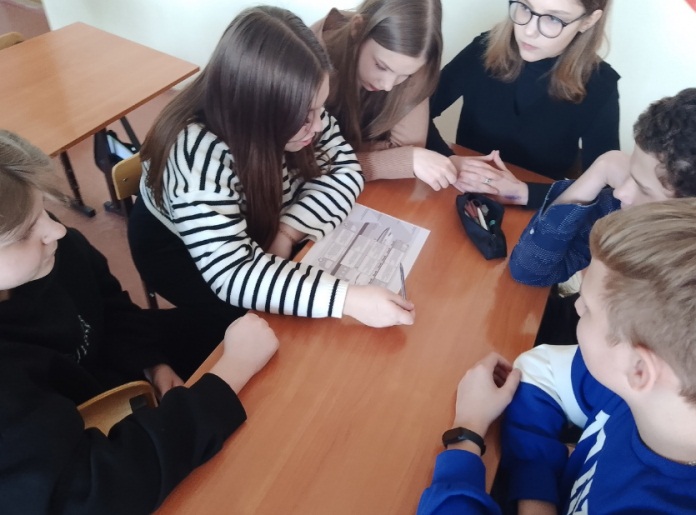 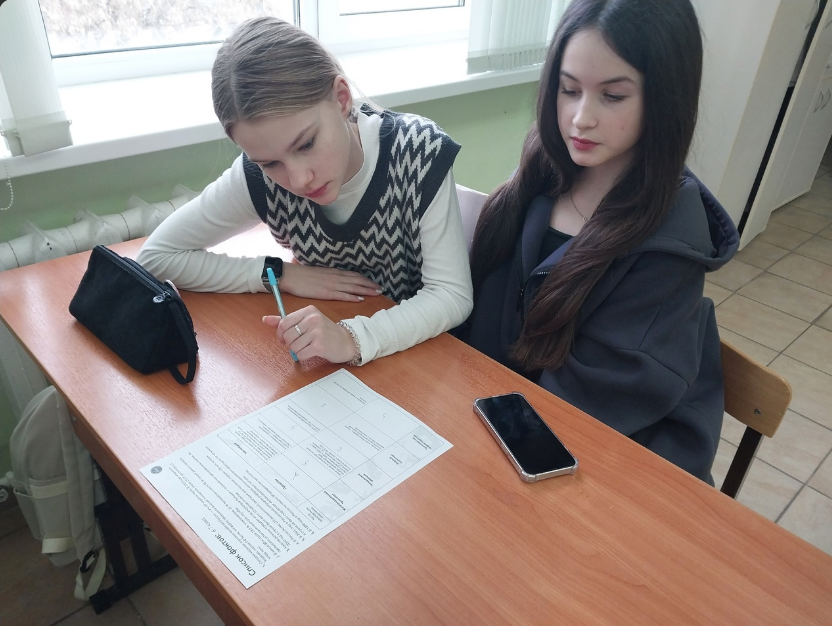 Вместе мы обязательно поможем нашим детям найти свой путь в жизни и определиться в мире профессий. Помните, что ответы на свои вопросы вы можете самостоятельно найти на ресурсах курса «Россия — мои горизонты».